Hantering av kontaminerad utrustning och släckvatten inom räddningstjänsten
Helena Grimm, miljöstrateg
Agenda
PFAS inom räddningstjänsten
Sanering av skumtankar
Släckvatten, innehåll och hantering
2
PFAS inom räddningstjänsten
3
Brandskum
A-skum 
Har aldrig innehållit PFAS
Används på fibrösa bränder
B-skum
PFAS sen 1980-talet
Används på brand i bränslen
Förutom PFAS
A-skum 
I olika hög grad toxiskt till skadligt för vattenlevande organismer
B-skum
Oftast endast skadligt eller inte särskilt skadligt eller miljöfarligt
4
[Speaker Notes: Den största mängden skum som används är A-skum.Inom RSG har i princip inget B-skum använts sen 2018]
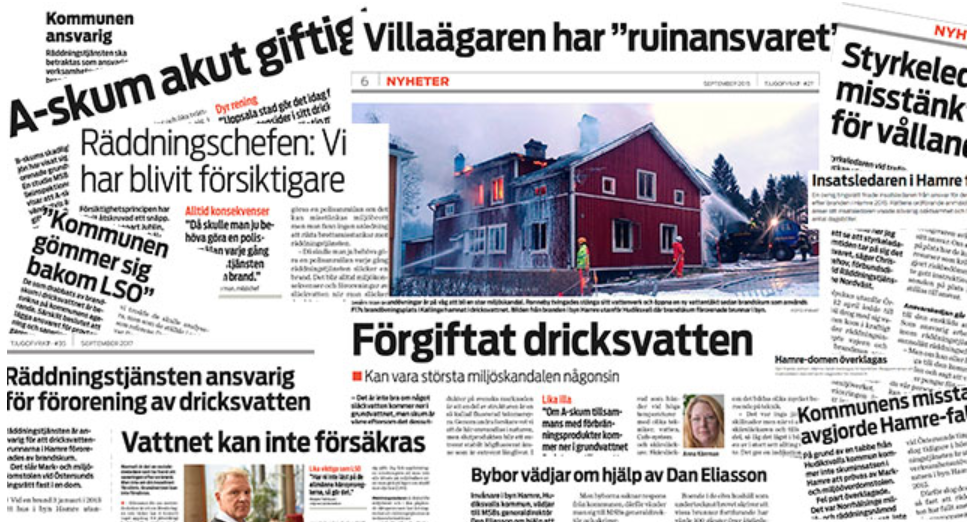 Hamrefallet
Räddningstjänsten gjorde fel
Tack vare att kunskapen om PFAS var låg i samhället 2015 inget rättsligt efterspel för räddningsledaren
Bra för att kicka igång miljöarbetet – sätta fokus på skumfrågan i allmänhet och PFAS i synnerhet.
- I övrigt inget att bra fall att utgå ifrån
5
[Speaker Notes: Det som startade allt
På gott och ont]
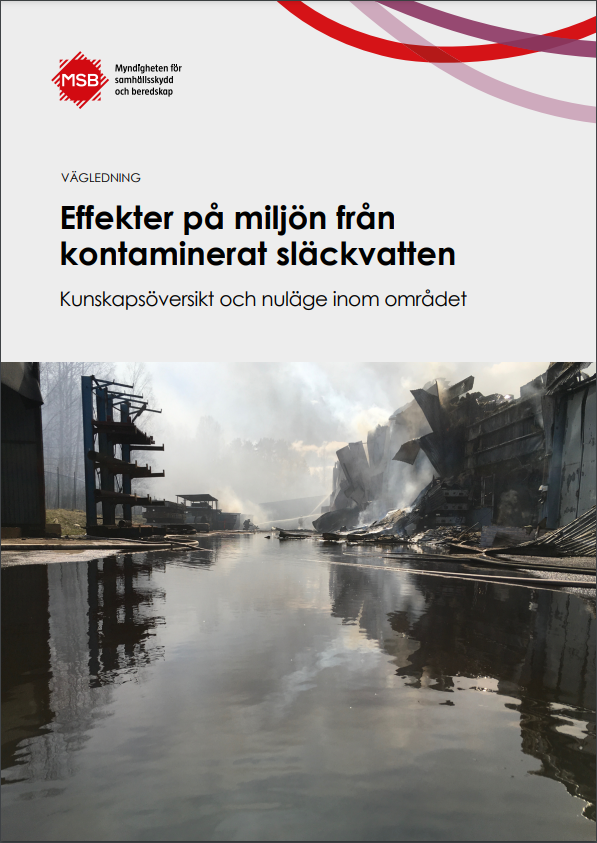 MSB:s vägledning
Effekter på miljön från kontaminerat släckvatten
Riktad till miljökontor, kommunpolitiker, räddningstjänsten och räddningstjänstens politiker

Utifrån den, vår egen utbildning mm dialog med miljökontoren
6
Sanering av skumtankar
7
PFAS i brandskum
2022 och 2023 MSB ”amnesti” för insamling av PFAS-innehållande brandskum
Sanering av tankarna genom spolning med mkt stora mängder vatten.
Analys direkt efter rening visar bra effekt men…
8
[Speaker Notes: MSB betalar för bortforsling och destruktion av gammalt skum från räddningstjänsterna.
Oftast hetvatten med högt tryck]
Sanering av  skumtankar
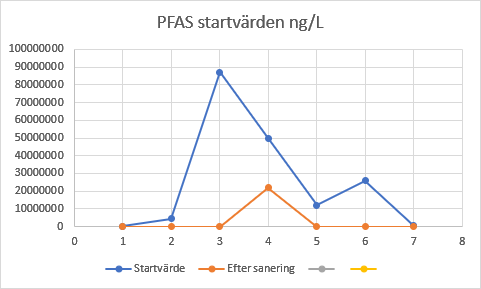 9
Sanering av  skumtankar
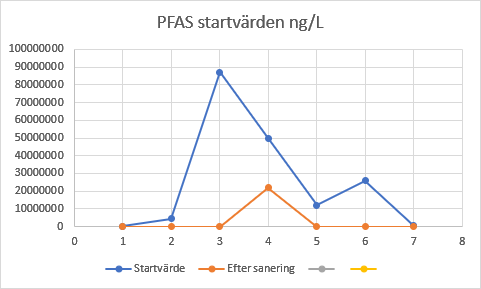 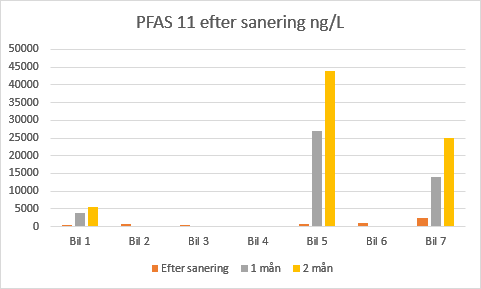 10
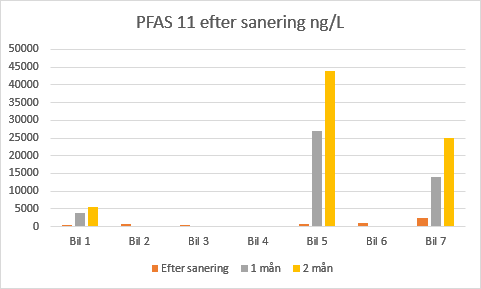 Sanering av  skumtankar
11
[Speaker Notes: På grund av detta har nu MSB öppnat för att alla som fyllt på med en PFAS-fri skumvätska får analysen av detta skummet betalt så vi får kunskap om hur stort det kvarstående problemet är]
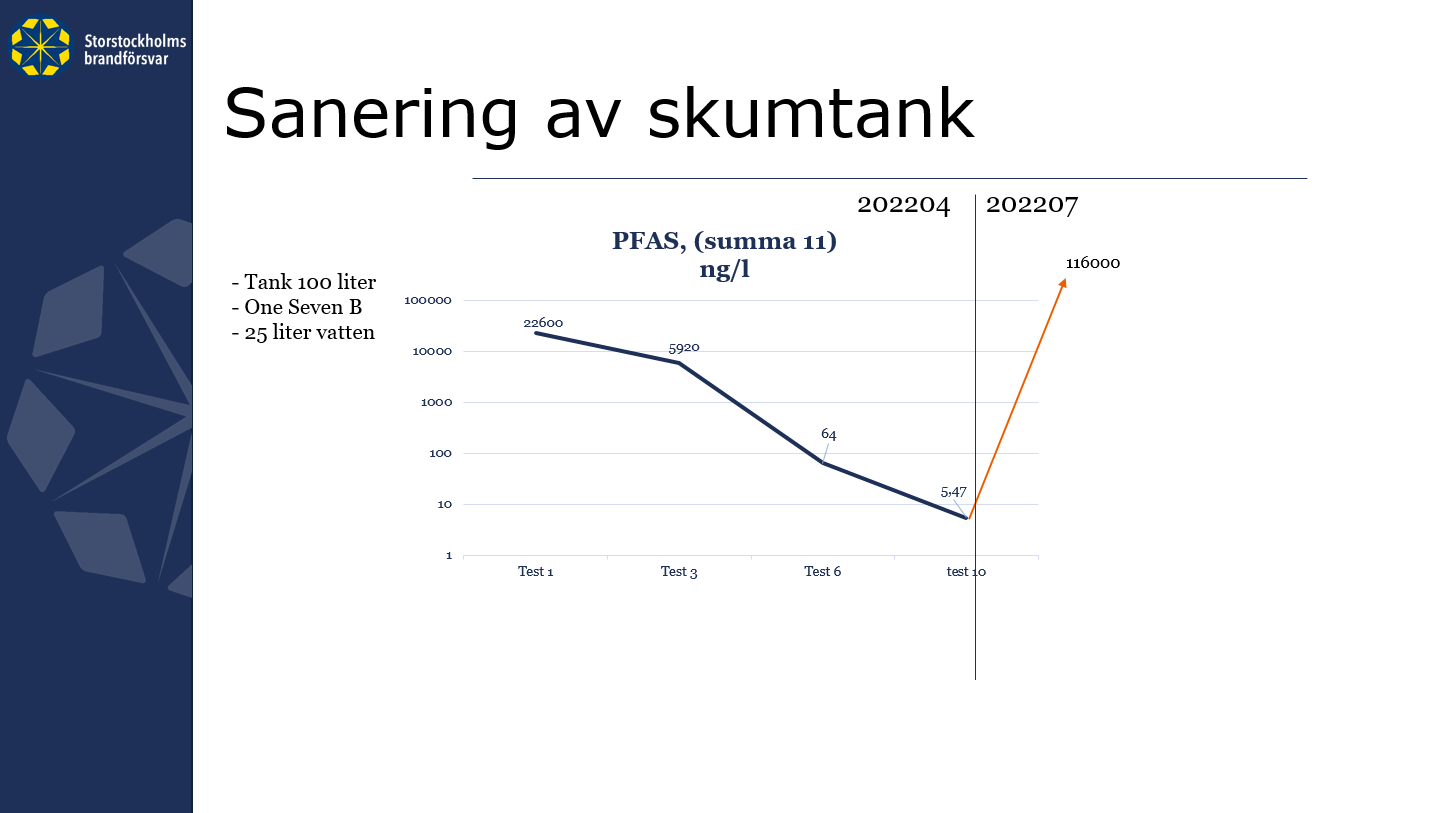 Sanering av  skumtankar på andra sätt
Ännu inget som visat fullgott resultat!
Ytterligare en metod på marknaden, ett desinfektionsmedel har testats.
Dock saknas kvalitetssäkrade uppföljande mätningar som visar vad som händer över tid när detta har använts.
Relining med plastfilm efter sanering med hetvatten.
Väggarna i tanken slipades även och dammet spolades ut innan ny plastyta lades på.
Första resultaten mkt nedslående.
13
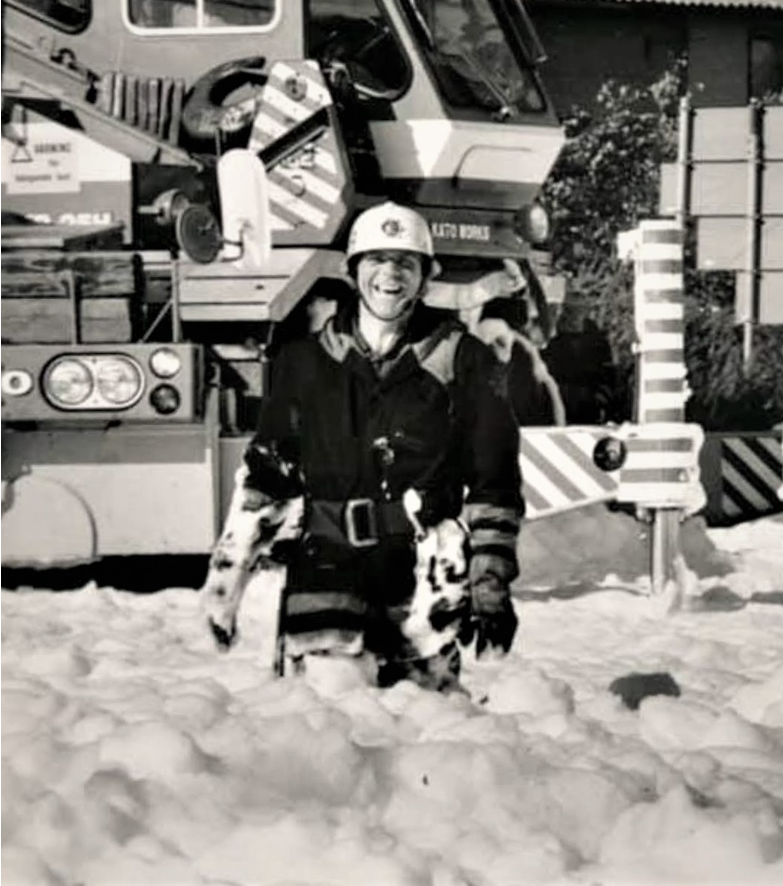 ECHAs förslag på gräns 1 ppm
Inblandning av skumvätska vid insats är 1-3 %.
 För att komma upp i 1 ppm (1000000 ng/L) kan stora mängder skum användas om vi har skum med 40000 ng/L
14
[Speaker Notes: Ca 30 L kan användas och ändå underskrida den nivån]
Släckvatten, innehåll och hantering
15
Skillnad på vatten och vatten
Släckvatten/brandvatten
Kylvatten
Kontaminerat släckvatten
16
Kontaminerat släckvatten
PFAS
Tungmetaller
PAH
Oljeprodukter
17
Foto Morgan Palmquist
[Speaker Notes: PFAS-källor: bilklädsel, kläder, elektronik mm]
Hantering av kontaminerat släckvatten
Minimera mängden släckvatten
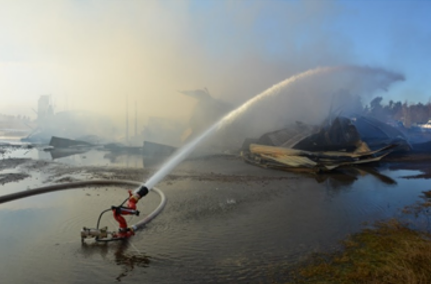 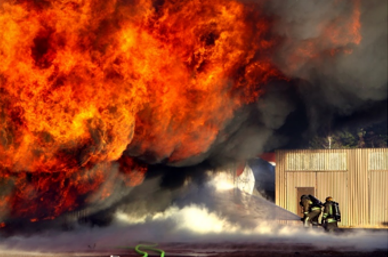 18
Foto Helena Karlsson NWT
Foto Morgan Palmquist
[Speaker Notes: Minimera med många olika metoder, vattensnåla verktyg (högtryck/förhöjt lågtryck), skum, saltbaserat tillsatsmedel, brandfilt, pulversläckare. Det är svårare att samla in än att minimera]
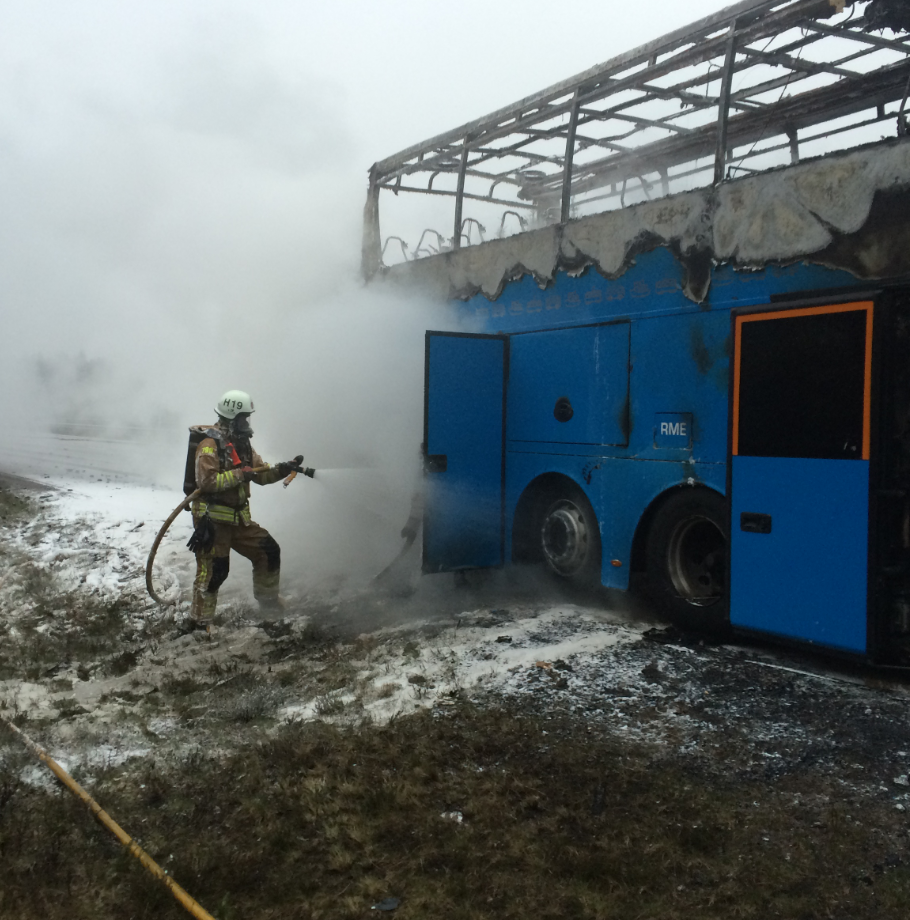 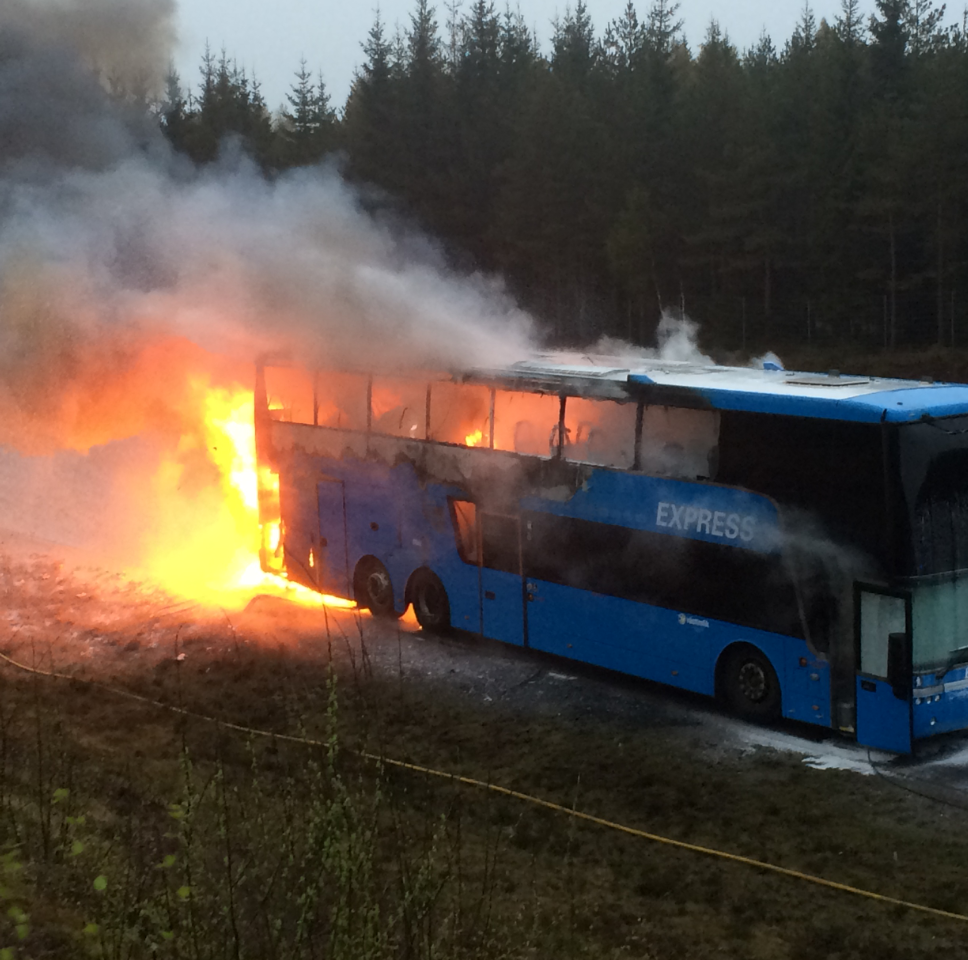 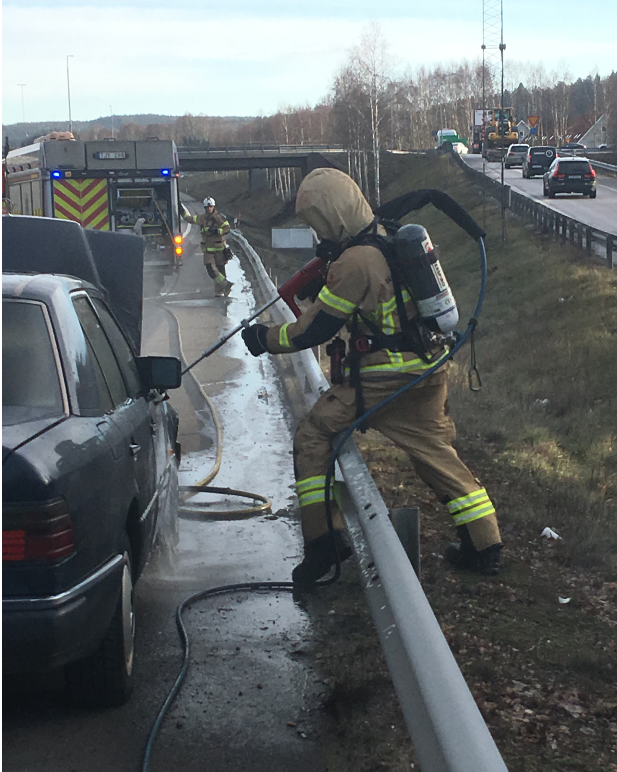 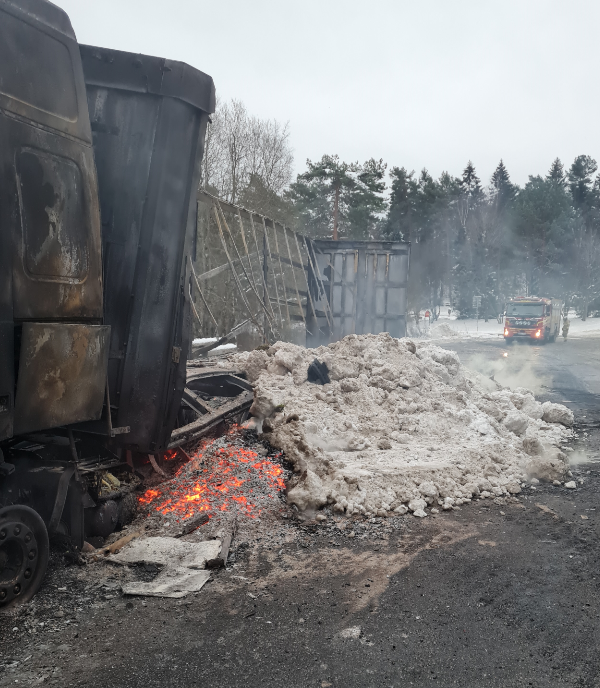 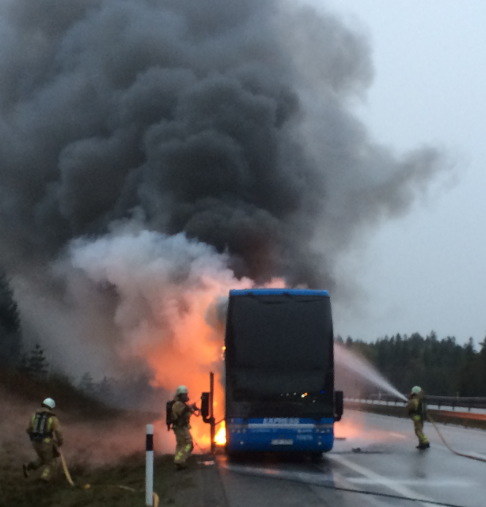 Hantering av kontaminerat släckvatten inom RSG
Minimera mängden släckvatten
Hindra spridning
Samla in och transportera bort
Rena på plats
19
[Speaker Notes: 2. Verksamhetsutövaren får ta hand om det (stabilt läge ur ett räddningstjänstperspektiv)
3. Slamsugning till destruktion, restvärdesräddare tar frågan via försäkringsbolag. Problem om ingen mottagare finns
4. Vem tar kostnaden för det som blir kvar och ska till destruktion. Stora kostnader riskerar att hamna på det offentliga som tillhör någon annan.]
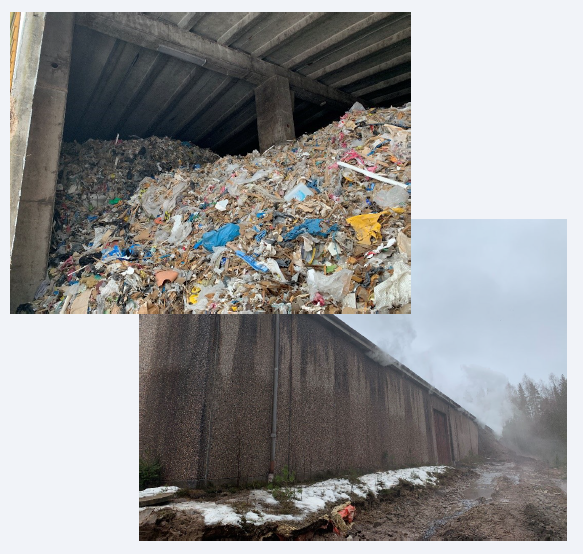 Hovafallet
Räddningstjänsten gjorde rätt
Flera omfall under insatsen 
Dialog med miljökontor, restvärdesräddare
- Ett bra fall att utgå ifrån när det gäller släckvatten
20
Foto Räddningstjänsten Skaraborg
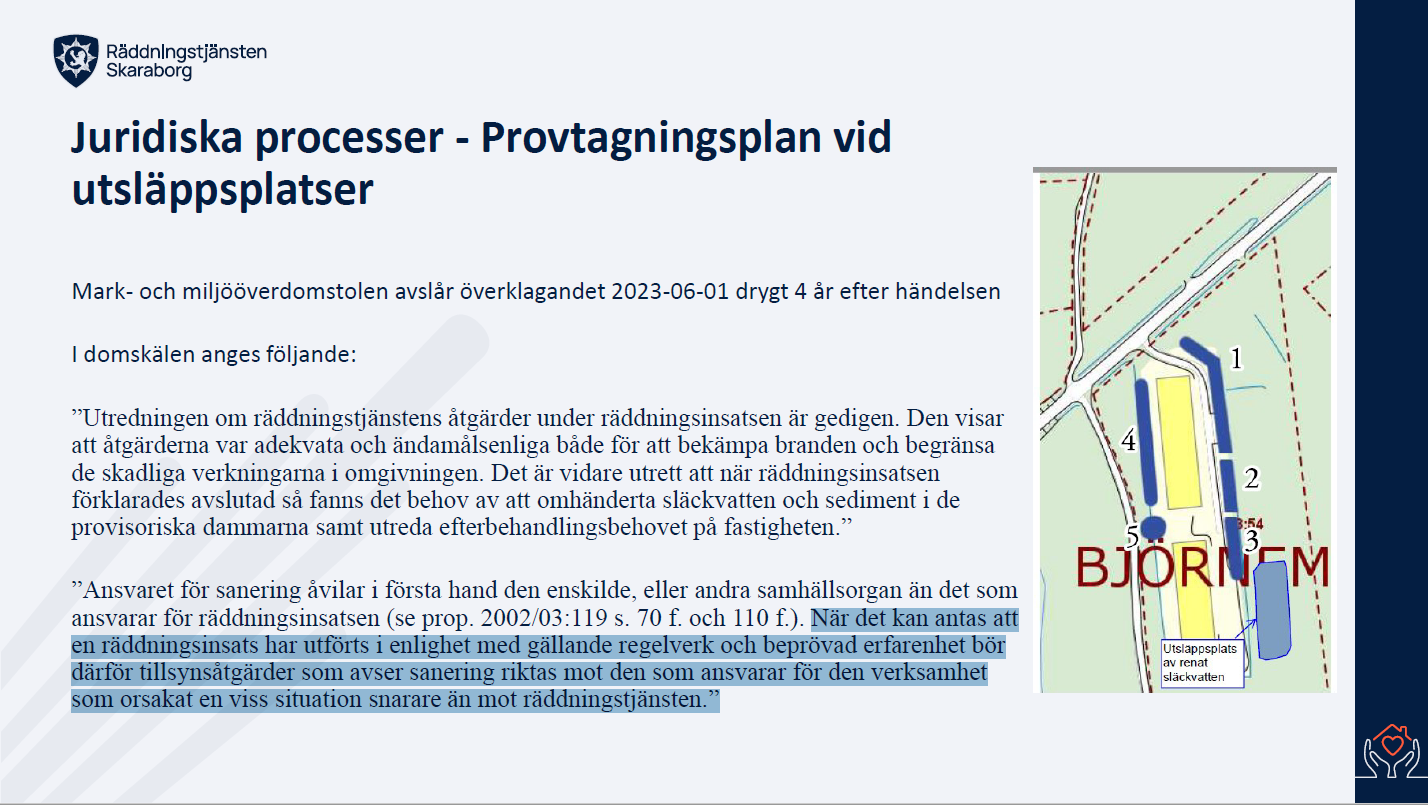 21